Juniper Falcon 2021 (JF21)Scalable Options
DRAFT
Tom Hooper
15 April 2020
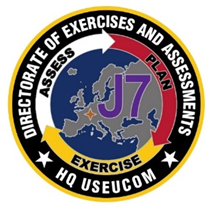 Requested Decision/Actions:
CCDR Guidance on xxxxxxx
Decision on CCDR xxxxxxxx
Overall Classification is Unclassified / / FOUO
Classified by: Thomas M. Hooper, HQ USEUCOM ECJ7-JTrEx
15 April 2020
Tom Hooper, ECJ7 JTREX, 430-4247
Executive Overview
Agenda

Juniper Falcon 2021 (JF21) Scalable Options
Nature of Brief

 Information / Decision
 Decision Level  (4/3/2/1 Star)
 Source Documents:
 Next Update: TBD
 Results Brief Back:  TBD
DRAFT
Background

  JF21 scalable options as a result of the COVID-19 pandemic

JF21 (as currently planned) includes a 5-day (JTF-I (-), CCM, CCC) CPX and a 1-day (GO/FO) Wargame/TTX
Outcomes

Guidance
 Information only, as needed

Decision
NA
15 April 2020
Tom Hooper, ECJ7 JTREX, 430-4247
JELC COAs & Decision Points
COA #1 (Current) JELC
5-day (JTF-I(-), CCM, CCC) CPX & 1-day (GO/FO) Wargame/TTX
CDC (US Only) 20-21 MAY		(SVTC)
CDC 	JUN (TBD)		(Bilat SVTC)
IPC  	20-24 JUL (ICW CPC) 	(Stuttgart)
JTF-I RTE	31 AUG-04 SEP	(Ramstein (WPC))
MSEL  	14-17 SEP 		(Ramstein (WPC))
MPC  	8-11 NOV 		(Israel)
FPC 	5-7 JAN 		(Israel)
Execution  31 JAN-11 FEB	(Israel)
COA #2 (No Travel allowed thru JUL) JELC
5-day (JTF-I(-), CCM, CCC) CPX & 1-day (GO/FO) Wargame/TTX
CDC (US Only) 20-21 MAY		(SVTC)
CDC 	JUN (TBD)		(Bilat SVTC)
IPC  	20-24 JUL (ICW CPC) 	(Bilat SVTC)
JTF-I RTE	31 AUG-04 SEP	(Ramstein (WPC))
MSEL  	14-17 SEP 		(Ramstein (WPC))
MPC  	8-11 NOV 		(Israel)
FPC 	5-7 JAN 		(Israel)
Execution  31 JAN-11 FEB	(Israel)
*Decision Point = 10 JUL 20*
DRAFT
COA #3 (No Travel allowed thru SEP) 
Exec 10 or 11 FEB
Rescope from CPX to GO/FO Wargame/TTX

JTF-I RTE	31 AUG-04 SEP	(Ramstein (WPC))
MSEL  	14-17 SEP 		(Bilat SVTC)
MPC  	8-11 NOV 		(Israel)
FPC 	5-7 JAN 		(Bilat SVTC)
Execution	10-11 FEB	(Israel)

*Decision Point = 03 SEP 20*
COA #4 (No travel allowed thru DEC) 
Exec 10 or 11 FEB
Rescope from GO/FO Wargame/TTX to Virtual Roundtable Staff Talks

MPC  	8-11 NOV 		(Bilat SVTC)
FPC 	5-7 JAN 		(Bilat SVTC)
Execution	10-11 FEB	(Bilat SVTC)

*Decision Point = 01 NOV 20*
15 April 2020
Tom Hooper, ECJ7 JTREX, 430-4247
Questions?
DRAFT
15 April 2020
Tom Hooper, ECJ7 JTREX, 430-4247